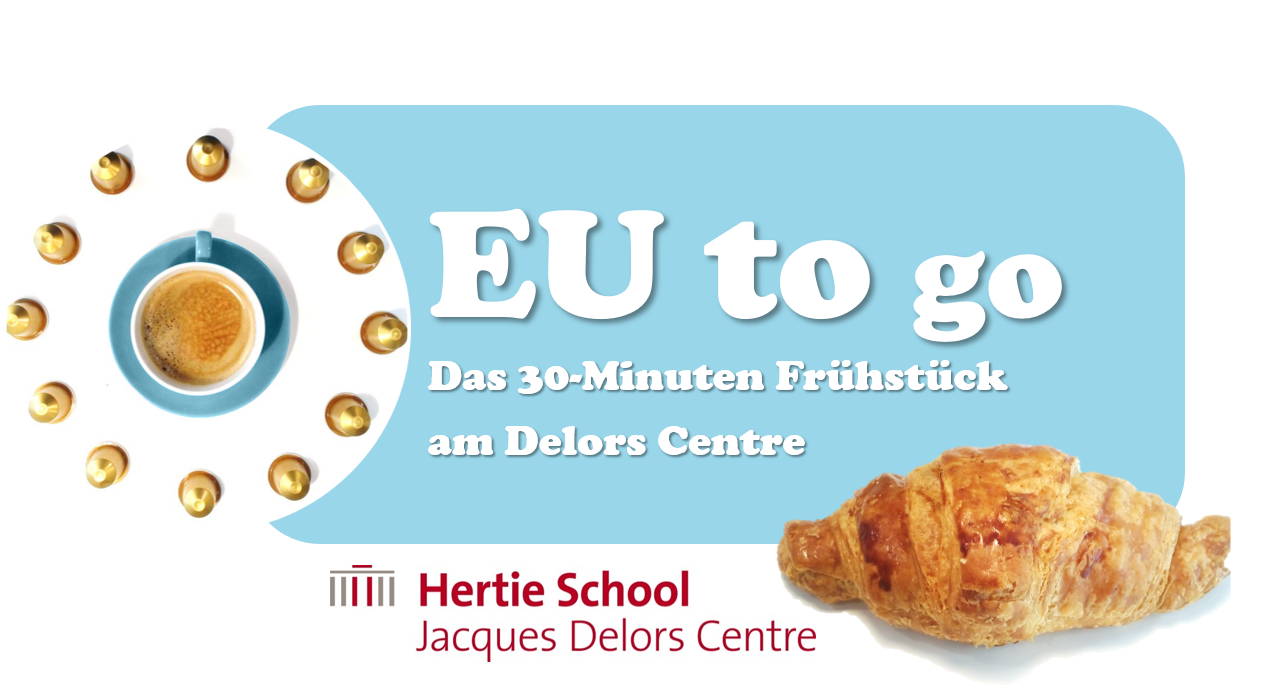 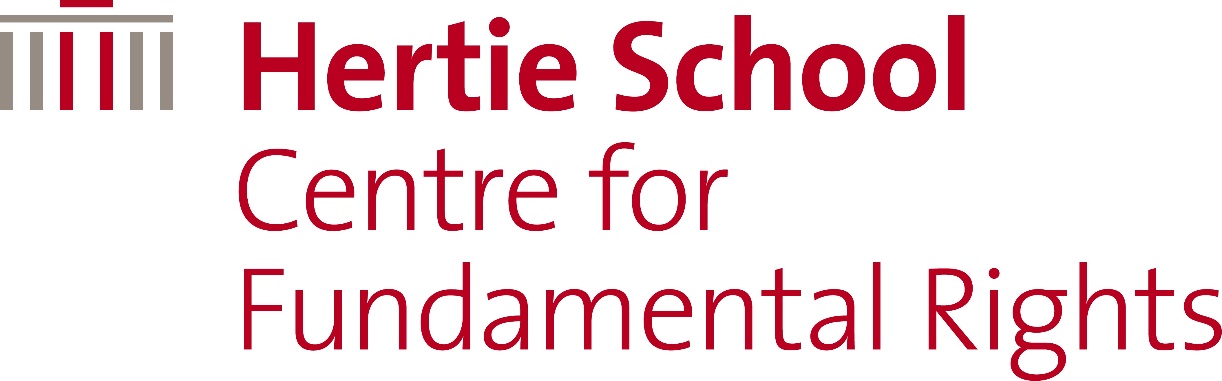 Natalie Welfens & Lucas Rasche, 16.09.2021
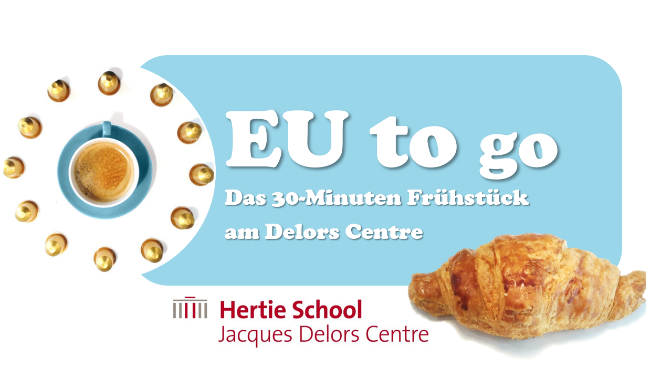 EU-Migrationspolitik mit Handlungsbedarf
Unterschiede in Wahlprogrammen aber im Wahlkampf ist Migration lange kein Thema



Machtergreifung der Taliban in Afghanistan 
Konflikt an Grenze zwischen Litauen und Belarus





Fehlender Zugang zu Schutz verdeutlicht Handlungsbedarf 
„2015 darf sich nicht wiederholen“
Wahlkampf




Krisen in der EU- Nachbarschafft





Neue Krisen, alte Antworten
Natalie Welfens & Lucas Rasche, 16.09.2021
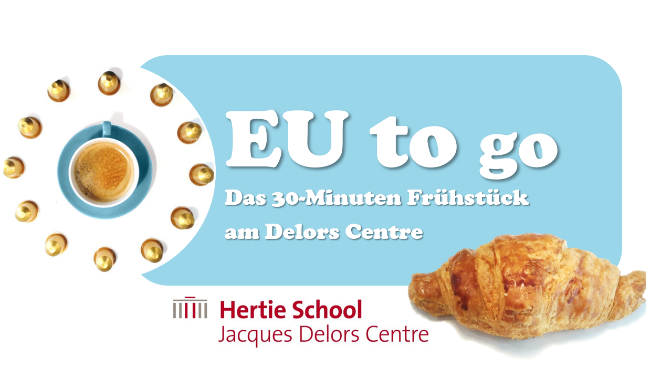 2015: Geschichte wiederholt sich nicht
Afghanistan: 2,6 Millionen registrierte Flüchtlinge (UNHCR). 
Davon 84% in Pakistan (1,4 Millionen ) und im Iran (780.000)

Fluchtrouten geschlossen 
Europa: Zahl der irregulären Ankünfte bleibt niedrig
2016                   2017                     2018                     2019                   2020                      2021
Natalie Welfens & Lucas Rasche, 16.09.2021
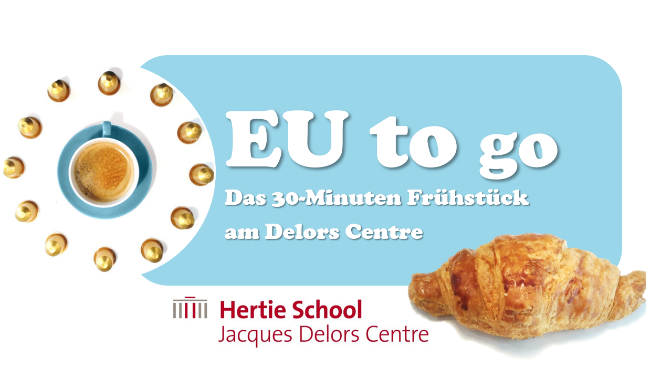 Kein neues 2015 – wegen 2015
Ausbau von Frontex 
Einsatztruppe von 1.500 (2016) auf 10.000 (2027) – auch in Drittstaaten  


EU Trust Fund für Afrika (EUTFA)
€ 5 Milliarden für Minderung von Fluchtursachen
Migrationspolitische Interessen als Richtwert für Außen- und Entwicklungspolitik


EU-Türkei Abkommen (2016)
€ 6 Milliarden für Aufnahme von syrischen Flüchtlingen
Verknüpfung von humanitärer Aufnahme mit Restriktionen in der Grenz- und Asylpolitik (1:1 Mechanismus)
Grenzschutz



Hilfe vor Ort




Aufnahme als Verhandlungsmasse
Externalisierung verstetigt durch Migrationspakt (2020)
Natalie Welfens & Lucas Rasche, 16.09.2021
[Speaker Notes: Blaupause für bilaterale Abkommen (Italien-Libyen & Spanien-Marokko)]
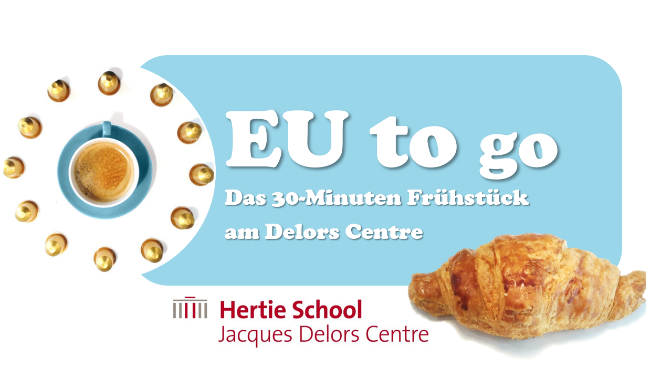 Nebenwirkungen der Externalisierung
Migranten als machtpolitischer Spielball 
Türkei-Griechenland (März 2020)
Ceuta (Mai 2021)
Belarus-Litauen (2021)




Geflüchtete mit geringerem Schutzstatus in Drittstaaten 
Genfer Flüchtlingskonvention 
Türkei: temporärer Schutz für Syrer, nicht für Afghanen 



Auslagerung der Asylverantwortlichkeit führt zu Kettenreaktion an Grenzschließungen 
Türkei mit Mauer zum Iran; Iran sichert Grenze zu Afghanistan
Erpressbarkeit






Geringerer Schutz





Grenzschließungen
Natalie Welfens & Lucas Rasche, 16.09.2021
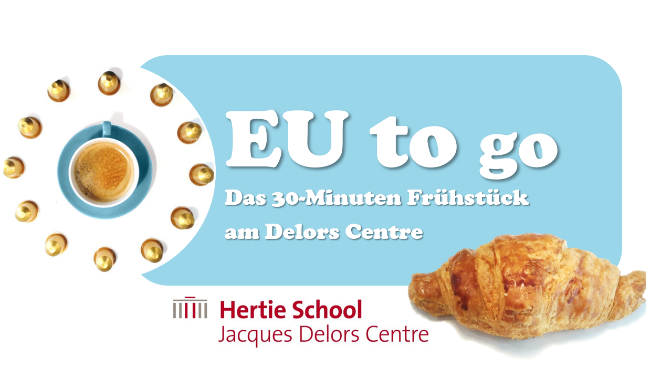 Neue Krisen – neue Lehren?
Eigentliche Herausforderung liegt im fehlenden Zugang zu Schutz 
22.000 afghanische Flüchtlinge seit Januar 2021 (UNHCR)




Afghanistan-Diskussion entlang bekannter Muster

Hilfe vor Ort (Türkei & Pakistan)
Sichere Fluchtwege (Evakuierungen & Resettlement) 



Umgang mit Krisen braucht kritische Auseinandersetzung mit Migrationspolitik seit 2015
Migrationspolitik
im Krisenmodus




Wiederkehrende Schlagworte





Neue Lehren
Natalie Welfens & Lucas Rasche, 16.09.2021
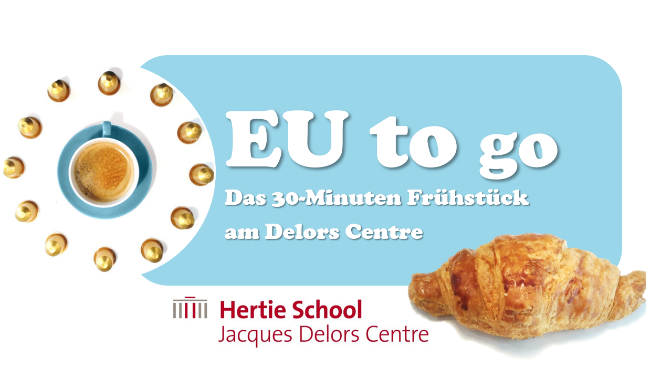 Lehren: Hilfe vor Ort / Schutz in der Region
Die Idee: Die EU leistet humanitäre Hilfe und Entwicklungszusammenarbeit (EZ) in Herkunfts- und Transitländern, um Schutz in der Herkunftsregion auszubauen (und Flucht in die EU zu verhindern)


Evidenzbasiert handeln 
EUTFA: Lösungsnarrativ „Fluchtursachen durch EZ bekämpfen“ nicht wissenschaftlich fundiert
Monitoring & Evaluierung liefern keine Ergebnisse zur Wirkung


Bedarfsorientierte und überprüfbare Maßnahmen
EUTFA & EU-Türkei Erklärung außerhalb der regulären EU-Strukturen 
 kaum Kontrolle und Rechenschaftspflicht
Natalie Welfens & Lucas Rasche, 16.09.2021
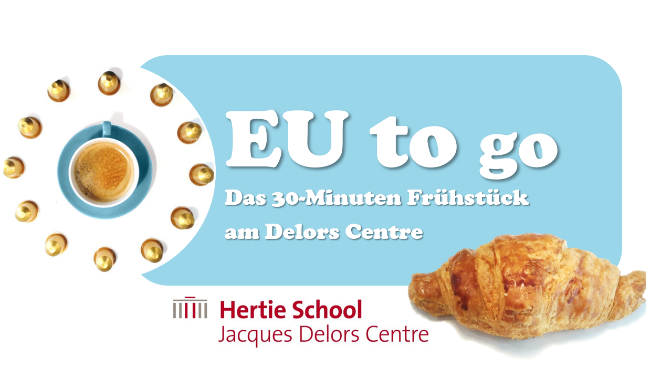 Lehren: Hilfe vor Ort / Schutz in der Region
Qualität des Schutzes ermitteln, Einhaltung von Standards wahren
EUTFA & EU-TUR Kooperation: Mangelnde Schutzstandards, Berichte zu Menschenrechtsverletzungen 
In Zukunft: u.a. Türkei, Pakistan, Iran, …
Umfassenderes Verständnis der Schutzstandards und –verfahren in Erstaufnahmeländern notwendig (siehe auch www.refmig.org)
Natalie Welfens & Lucas Rasche, 16.09.2021
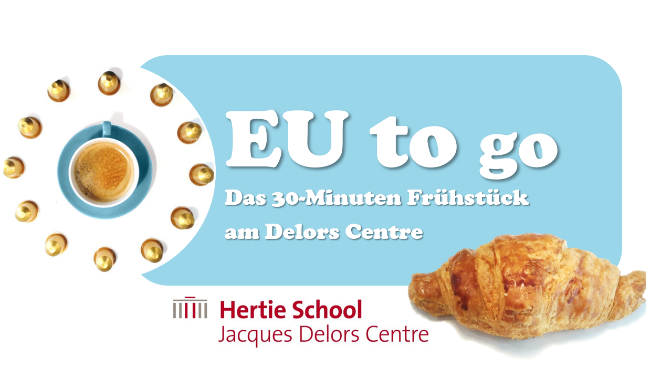 Lehren: Sichere Fluchtwege schaffen
Die Idee: EU Mitgliedsstaaten nehmen – auf freiwilliger Basis -  eine begrenzte Zahl von Flüchtlingen aus Erstaufnahmeländern auf, z.B. über Resettlement, humanitäre Aufnahmeprogramme etc.  
Strategischer Nutzen: Erstaufnahmeländer lassen ihre Grenzen für Schutzsuchende offen; besonders vulnerablen Personen wird eine dauerhafte Lösung geboten 


Programme ausbauen – ohne sie mit Migrationskontrolle zu verknüpfen 
EU-Türkei Kooperation: Aufnahme aus Ländern mit hohem RST-Bedarf und außenpolitischer Relevanz für Migrationssteuerung; Verknüpfung mit Grenzkontrolle 
 höhlt humanitären Charakter der Programme aus
Natalie Welfens & Lucas Rasche, 16.09.2021
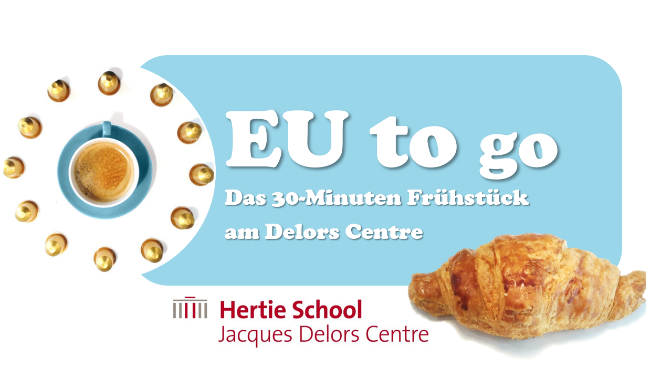 Lehren: Sichere Fluchtwege schaffen
Sichere Fluchtwege keine magische Lösung 
Lösungsnarrativ „Resettlement bekämpft Schleuserkriminalität / illegale Migration“ wissenschaftlich nicht belegbar
Rhetorik verstärkt die Problematisierung individueller Asylgesuche („Australisches Modell“)



Programme diversifizieren & Komplementarität sicherstellen
Sind bisherige Zugangswege wirklich komplementär?
Mehr Überprüfbarkeit & Koordination notwendig
Natalie Welfens & Lucas Rasche, 16.09.2021
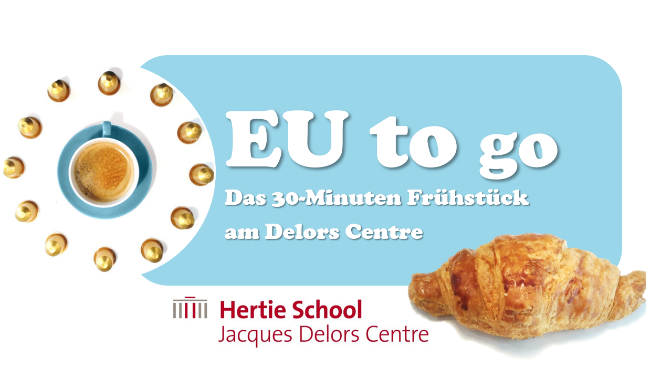 Fazit und Ausblick
Neuauflage der EU-Türkei Kooperation 
Lösungen für Afghanistan und Anrainerstaaten 
EU-Belarus Beziehungen
Kurzfristig

 

Mittel- u Langfristig

Flexibilität & Weitsicht



Transparenz & Evidenz 



Außen- & Innenpolitik zusammendenken
Flexibilität für akute Herausforderungen + Migrationspolitik mittel- und langfristig gestalten


Parlamentarische und juristische Kontrolle stärken; wissenschaftlich fundierte Politikgestaltung  



Blockade der GEAS (Gemeinsames Europäisches Asylsystem)-Reform überwinden  
Nicht von der Angst vor Ankunft Schutzsuchender getrieben sein
Natalie Welfens & Lucas Rasche, 16.09.2021
[Speaker Notes: Blaupause für bilaterale Abkommen (Italien-Libyen & Spanien-Marokko)]
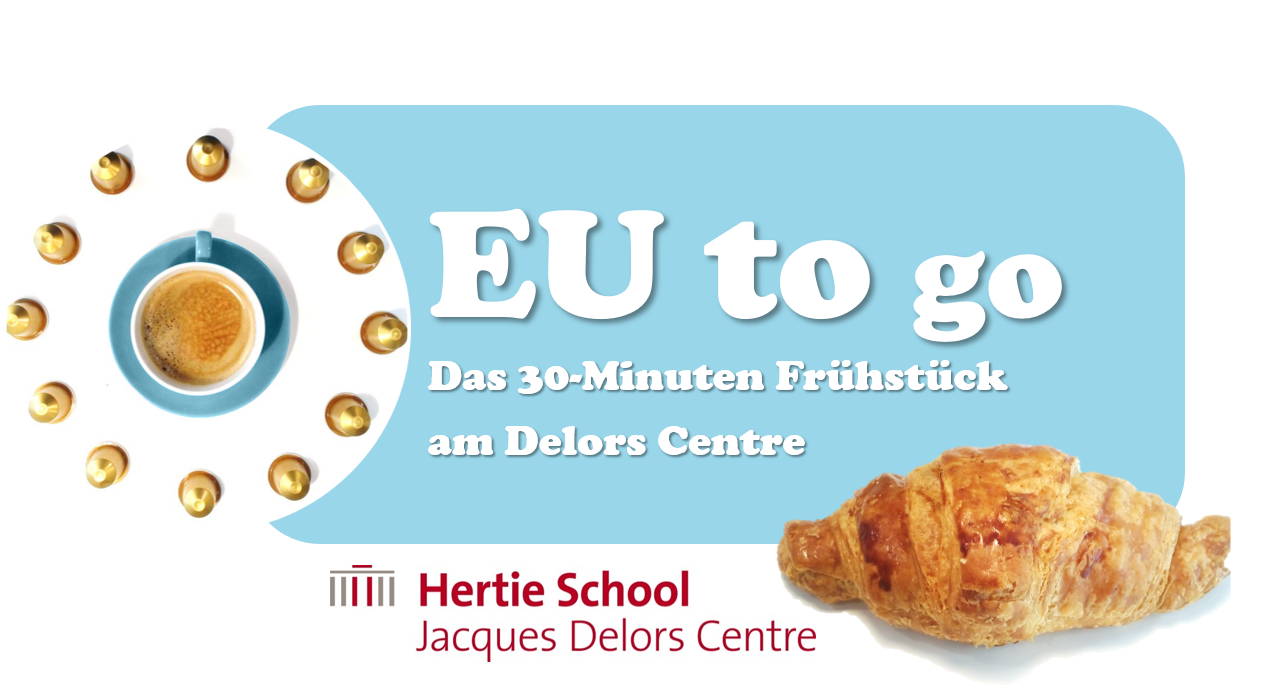 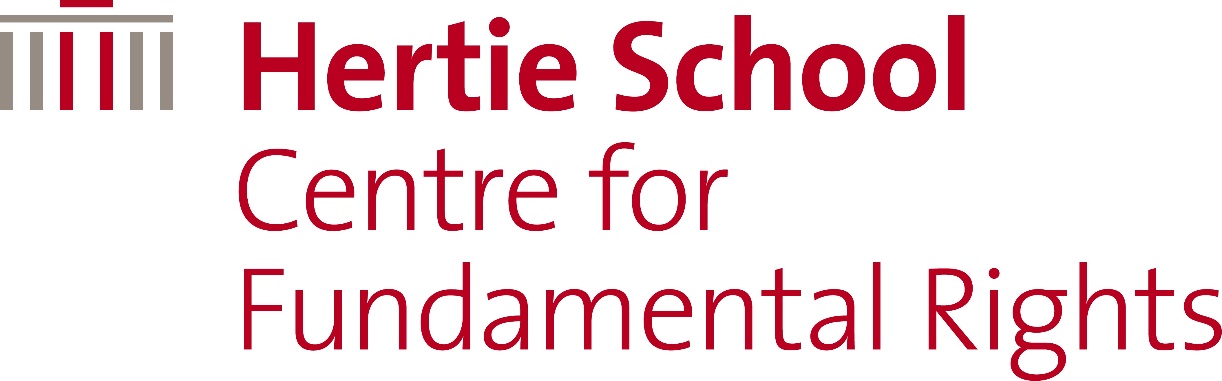 Natalie Welfens & Lucas Rasche, 16.09.2021